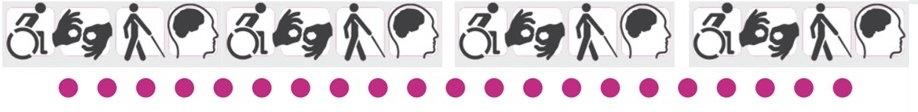 Le Passeport pour l’accessibilité en milieu de travail du gouvernement du Canada
Les 3 choses essentielles que les gestionnaires devraient savoir
Octobre 2024
Les 3 questions essentielles
Pourquoi l’adaptation du milieu de travail est-elle importante ?
Que puis-je faire en tant que gestionnaire ?
Comment le Passeport pour l’accessibilité en milieu de travail du gouvernement du Canada peut-il contribuer à créer un environnement de travail inclusif ?
2
Vers l’inclusion des personnes en situation de handicap
Accessibilité de l’environnement
Exempt d’obstacles
Accueillant
Culture d’équité
Sans de discrimination
Respectueuse
Apprécie les différences
Ajustements individuels
Équipement et outils adaptés
Mesures de soutien
3
Le Défi en matière d’Emploi
Les personnes en situation de handicap font face à d'importants problèmes de recrutement, de maintien en emploi et d’avancement:
La représentation des personnes en situation de handicap demeure inférieure à leur disponibilité au sein de la population active (6.9 % contre 9.2 %)(L’équité en matière d’emploi dans la fonction publique du Canada Exercice financier 2022-2023 - Canada.ca)
On peut attribuer une légère amélioration principalement à l’augmentation de l’auto-identification et à la diminution du nombre de départs
L’engagement du gouvernement du Canada à embaucher 5 000 nouvelles personnes en situation de handicap nettes d’ici 2025 obligerait la fonction publique fédérale à en recruter 2 442 par an au cours des deux prochaines années, afin de tenir compte des départs au cours de cette période
Les ministères et organismes ont été informés de ces objectifs de recrutement
4
Pourquoi les mesures d’adaptation en milieu de travail sont-elles importantes?
Le cadre juridique du Canada soutient l’équité en matière d’emploi grâce à une approche d’obligation de prendre des mesures d’adaptation. 
La Loi canadienne sur l’accessibilité exige que les organisations prennent de façon proactive des mesures délibérées pour créer un Canada sans obstacle d’ici 2040. 
Il existe deux conditions fondamentales en ce qui concerne le recrutement, l’avancement et le maintien en poste des fonctionnaires en situation de handicap : 
Une culture d’équité et de respect 
Un accès rapide et facile à des mesures individuelles uniques 
Exemple de mesure d’adaptation : MS Word est doté d’une multitude de fonctions qui permettent de créer des documents accessibles (environnement). Un logiciel de lecture d’écran (adaptation individuelle) permet à une personne qui n’a pas accès aux caractères imprimés d’utiliser des documents Word.
5
Que puis-je faire en tant que gestionnaire ?
1. Milieu de Travail Inclusif
Les politiques, règles, pratiques et méthodes de travail devraient contribuer à la création d’un milieu de travail exempt d’obstacles et qui apprécie les différences.
2. Oui par défaut
Tout(e) employé(e) a le droit de demander et de recevoir le soutien de son gestionnaire et de son organisation dans les meilleurs délais.
3. Aspirer au succès
Les décisions relatives aux outils d’adaptation et aux mesures de soutien devraient tirer parti des forces et des capacités des employé(e)s, éliminer les obstacles et leur permettre d’atteindre leur plein potentiel.
4. Simplifier le processus
Les preuves à l’appui des demandes d’adaptation devraient uniquement décrire la façon dont l’employé(e) interagit avec le milieu de travail et dont les obstacles peuvent être éliminés.
5. Communication Ouverte
Les gestionnaires peuvent préparer le terrain en posant la question suivante : « Comment puis-je mieux vous soutenir pour que vous puissiez réussir dans ce poste? »
6. Mobilisation
Il faudra peut-être faire appel à d’autres intervenants pour fournir de l’expertise et du soutien.
6
Oui par défaut
Tout (e)  employé(e) a le droit de demander et de recevoir un soutien de la part de son gestionnaire et de l’organisation dès que possible
L’objectif de l’adaptation du lieu de travail est de fournir à chaque employé(e) les outils et les mesures de soutien nécessaires pour qu’il/elle puisse faire son travail
Chaque demande d’adaptation du lieu de travail doit être examinée 
En tant que représentant de l’employeur, les gestionnaires ne peuvent pas refuser les demandes d’adaptation raisonnables
« Oui » ne signifie pas nécessairement « Oui » à tout ce que l’employé(e) demande
7
La Vision du Passeport
Situation
Le Passeport vous permet de soutenir les employés et de simplifier le processus d’adaptation du lieu de travail en se concentrant sur 3 éléments fondamentaux
Obstacle
Solution
8
Le Passeport pour l’accessibilité en milieu de travail du GC est...
Un moyen qui permet à l’employé (e) d’expliquer au gestionnaire comment il/elle fonctionne et pourquoi
La base d’un dialogue continu et ouvert entre l’employé(e) et son gestionnaire
Le processus pour « arriver à un oui », c’est-à-dire pour se mettre d’accord sur les outils et les mesures de soutien qui permettront d’éliminer les obstacles auxquels l’employé(e) fait face au travail
9
Les avantages du passeport
Favorise la mobilité des employés au sein de la fonction publique
L’employé€ peut apporter son Passeport une fois rempli d’une organisation à une autre et s’en servir pour entamer une conversation au sujet des aménagements du lieu de travail avec son nouveau gestionnaire
Est un outil qui permet de documenter les obstacles et solutions. 
Le Passeport applique directement le modèle social du handicap en focalisant la conversation sur les obstacles et les solutions plutôt que sur la condition de l’individu.
Simplifie et allège le processus d'aménagement du lieu de travail 
Réduit la charge administrative qui pèse sur les employé€s qui doivent produire des documents médicaux 
Favorise une approche de l'aménagement du lieu de travail fondée sur le principe « dites-le nous une fois ».
10
Signature et mise à jour de l’entente du Passeport
Le Passeport est une entente entre un (e) employé(e) et son gestionnaire
Le gestionnaire accepte d’obtenir les solutions identifiées et d’en  vérifier régulièrement l’efficacité 
L’employé(e) s’engage à utiliser les solutions identifiées pour s’acquitter de ses responsabilités professionnelles et à informer rapidement son gestionnaire de toute exigence nouvelle ou en évolution
Le Passeport ne nécessite pas d’approbations 
Il est mis à jour régulièrement ou lorsque les circonstances changent 
Il sert à entamer des conversations avec un nouveau gestionnaire, afin d’éviter de renégocier des adaptations du lieu de travail qui répondent toujours aux besoins des employé (e)s
Il facilite le transfert des dispositifs d’adaptation entre les organisations
11
À propos de la documentation d’appui
Le Passeport ne contient aucun renseignement médical, tels qu’un diagnostic, la description d’une condition, ou des traitements 
Les évaluations professionnelles par des experts internes ou externes ne sont requises que si l’employé(e) ou son gestionnaire ne peuvent pas identifier les solutions les plus efficaces pour surmonter les obstacles rencontrés par l’employé (e) 
Seules les parties de l’évaluation professionnelle qui se rapportent aux fonctions spécifiques de l’employé(e) ou à ses conditions de travail, aux obstacles et aux solutions potentielles doivent être incluses dans le Passeport
12
Dans le milieu de travail hybride d’aujourd’hui
L’obligation de l’employeur de fournir des aménagements du milieu de travail a préséance sur la direction sur la présence obligatoire dans le lieu de travail
Une conversation basée sur le Passeport entre l’employé et son gestionnaire fournit l’occasion de trouver des aménagements efficaces dans un environnement de travail hybride
Les employés doivent obtenir des aménagements du milieu de travail quel que soit le lieu où ils doivent travailler
Le télétravail à temps plein pourrait s’avérer la seule solution viable lorsque les obstacles du lieu de travail ne peuvent être éliminés
13
Le passeport pour l’accessibilité en milieu de travail du GC: Un document Word accessible
Section 1 – Renseignements généraux sur l’employé
Nom, groupe et niveau, ministère ou organisme, nom du gestionnaire
Section 2 –Situations, Obstacles & Solutions
Identifier la situation de travail 
Identifier les obstacles  au travail 
Identifier les solutions proposées comme les outils
Identifier les solutions précédemment obtenues
Section 3 – Renseignements additionnels
Espace destiné à fournir toute information ou documentation supplémentaire
Section 4 – Ententes et Signatures
Section 5 – Révision et modifications
Créez votre Passeport maintenant en téléchargeant la version Word accessible - Télécharger le Passeport

Ressources disponibles sur la page du passeport pour l’accessibilité en milieu de travail du gouvernement du Canada (GCpédia) :
Conseils à l’intention des employés et des gestionnaires
Instructions générales et détaillées 
Exemples de courriels
Foires aux questions
Infolettre mensuelle
14
Bientôt disponible :le Passeport numérique
Une application en ligne accessible et sécuritaire permettant de :
 documenter la situation de l’employé au travail, les obstacles et les solutions 
Partager le Passeport en ligne directement avec le gestionnaire
Pour les gestionnaires : un tableau de bord qui permet des réponses rapides aux demandes d’adaptation
Un module de suivi de la mise en œuvre des solutions
Un module de rapports afin de fournir des données au niveau organisationnel
Essai par un petit nombre de ministères, octobre et novembre 2024
L’AATIA (SPC) a mené trois rondes d’évaluation successives de l’accessibilité de l’application
Les résultats de ces évaluations ainsi que les commentaires reçus pendant la période d’essai serviront à préparer l’application en vue de sa mise en œuvre dans toute la fonction publique
15
Besoin de plus d’information ?
Contacter:
Le Bureau de l’accessibilité au sein de la fonction publique, Secrétariat du Conseil du Trésor du Canada
		AccessibilityPassport.Passeportdaccessibilite@tbs-sct.gc.ca
Programme d’accessibilité, d’adaptations et de technologie informatique adaptée, Services partagés Canada 
		aaact-aatia@ssc-spc.gc.ca
16
Ressources sur le Passeport
Page Canada.ca 
Passeport pour l’accessibilité en milieu de travail du gouvernement du Canada - Canada.ca

Page GCpedia du passeport 
GC Workplace Accessibility Passport/ Passeport d’accessibilité au lieu de travail du GC — Gcpedia

Informations pour les gestionnaires 
Obligation de prendre des mesures d'adaptation : Démarche générale à l'intention des gestionnaires - Canada.ca
Orientation pour les gestionnaires sur le Passeport pour l’accessibilité en milieu de travail du gouvernement du Canada  - Canada.ca
Occasions d’emploi pour les talents en situation de handicap

Vidéos sur le passeport 
Vidéo : Passeport pour l'accessibilité en milieu de travail du GC : Les raisons d'avoir un Passeport - EFPC (csps-efpc.gc.ca)
Vidéo : Passeport pour l'accessibilité en milieu de travail du GC : Favoriser les discussions entre les employés et les gestionnaires - EFPC (csps-efpc.gc.ca)
Vidéo : Passeport pour l'accessibilité en milieu de travail du GC : Protéger vos renseignements personnels - EFPC (csps-efpc.gc.ca)

Communiquez avec nous 
AccessibilityPassport.Passeportdaccessibilite@tbs-sct.gc.ca
17